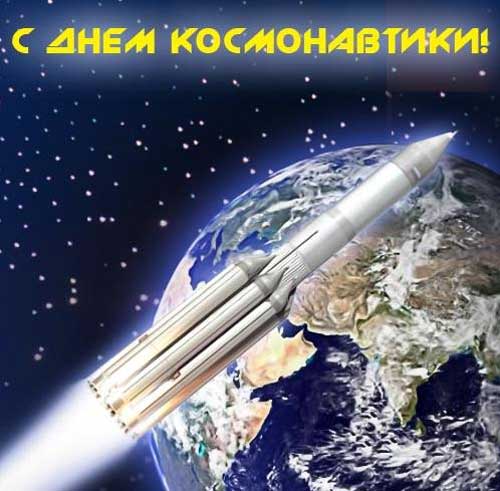 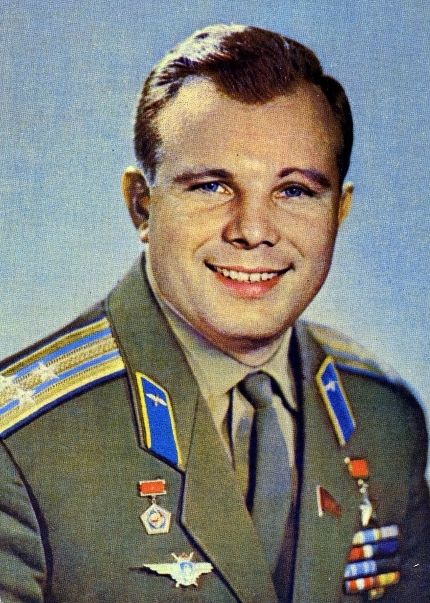 Спросил я у папы однажды:"А кто такой Юрий Гагарин?Наверное, он очень важный,А я про него мало знаю..."И папа тогда мне ответил:"Я рад, что об этом меня ты спросил,Он летчик отважный и смелый,Прославил страну на весь мир.Гагарин был первым на свете,Кто в космос однажды полет совершил.Мальчишкам на нашей планетеМечту космонавтами стать подарил".Теперь я горжусь тем, что знаю,Кем же был Юрий Гагарин.Спросите меня, отвечу вам гордо:Он - космонавт, первым вышедший к звездам.
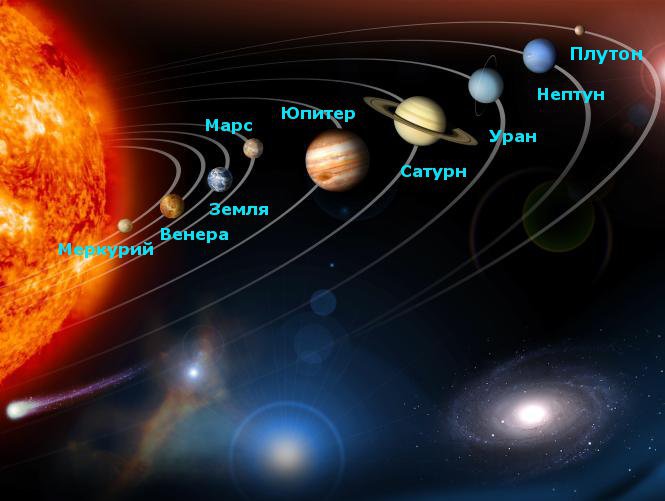 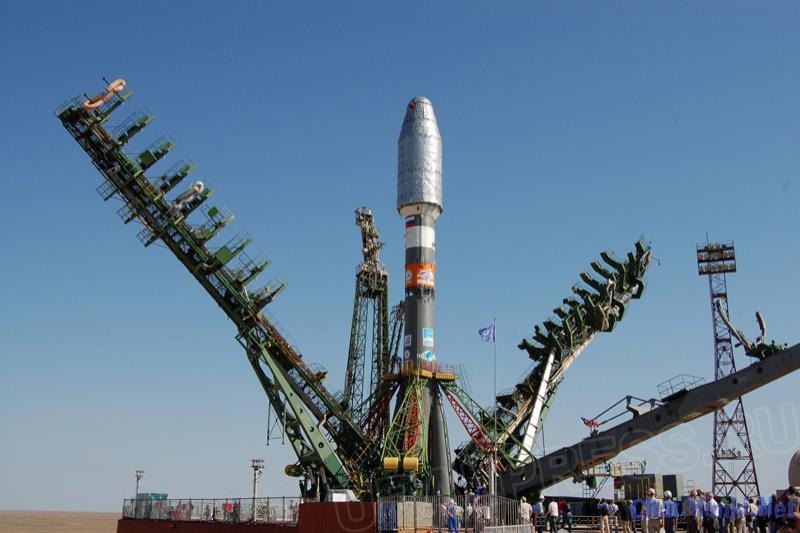 Ждет нас быстрая ракета,Для полета на планету.На какую захотим,На такую полетим.Отправляемся на Марс,Звезды, в гости ждите нас!
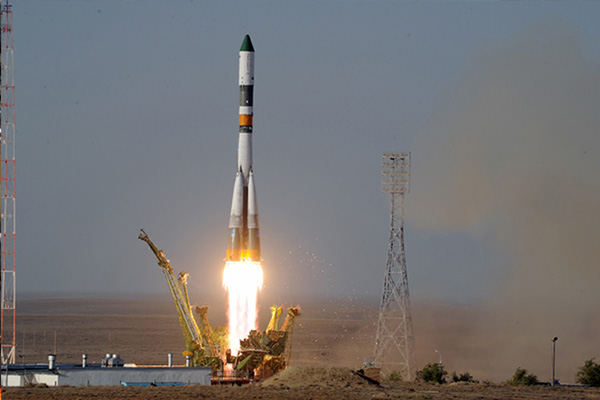 Мы садимся в звездолет,Отправляемся в полет.Пристегнулись ловко, дружно,Запускаем наш моторТеле-теле-теле-теле,Завертелся наш пропеллер.Чудеса-чудеса,Мы взлетаем в небеса!
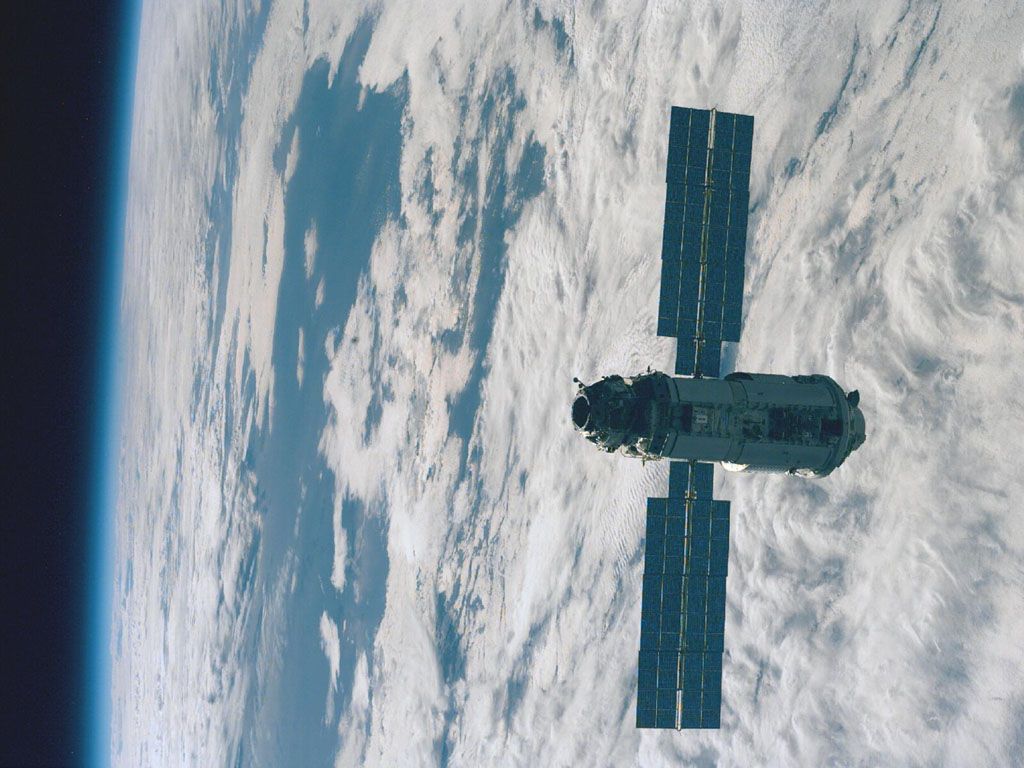 Летит в космической далиСтальной корабль вокруг Земли.И хоть малы его окошки,Всё видно в них, как на ладошке.
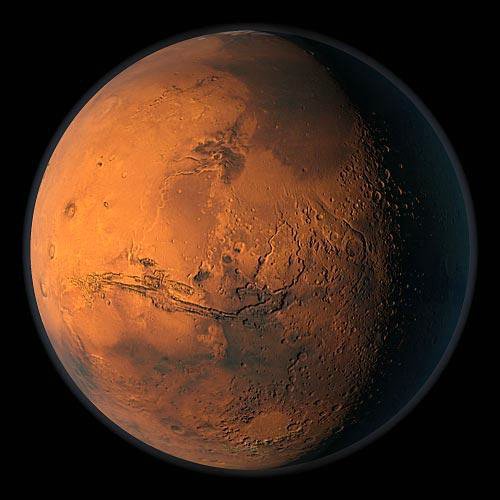 Вот приземлились мы на Марс,                   Быть может кто-то встретит нас? Пустыня красного песка,Колючий вихрь издалека...Мы убеждаемся с тоской,Что нет там жизни никакой.
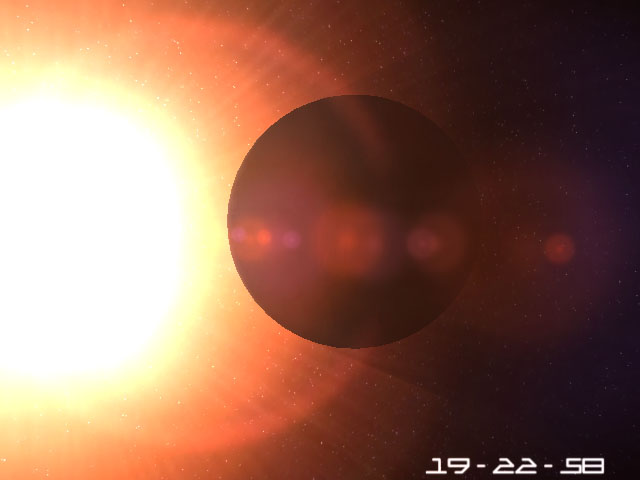 Меркурий он первый от Солнца,С него и начнем.Нет атмосферы,И жизни на нем.Громадное Солнце,Палит без помех.Явились бы люди -Сожгло бы их всех!
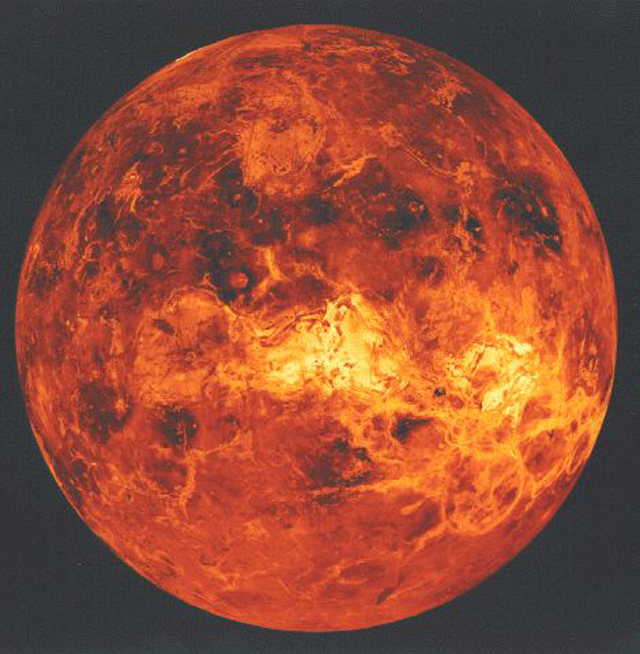 Красавица Венера,Капризна и упряма.Чудовищной жарою,Встречает смельчаков,И брызжет  кислотой,Из плотных облаков.
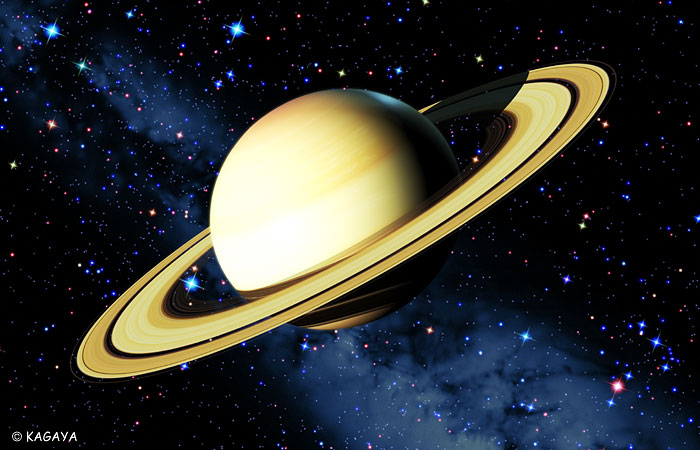 У каждой планеты есть что-то своё,Что ярче всего отличает её.Сатурн непременно узнаешь в лицо -Его окружает большое кольцо.Оно не сплошное, из разных полос.Учёные вот как решили вопрос:Когда-то давно там замёрзла вода,И кольца Сатурна из снега и льда.
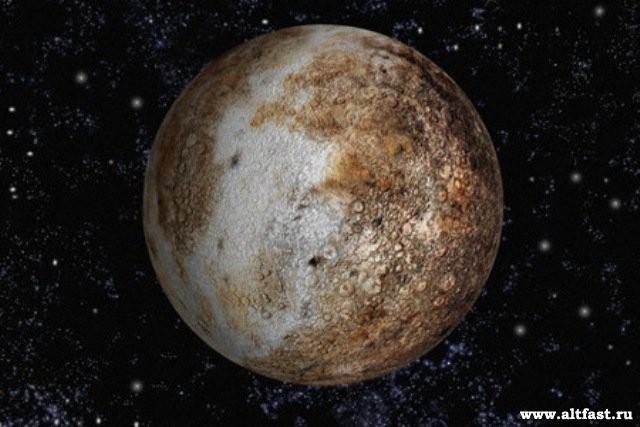 Плутон невелик,Он поменьше Луны.От Солнца вдали, И от нашей Земли.Тело планеты -И камень и лед,А солнышко еле,Туда достает.
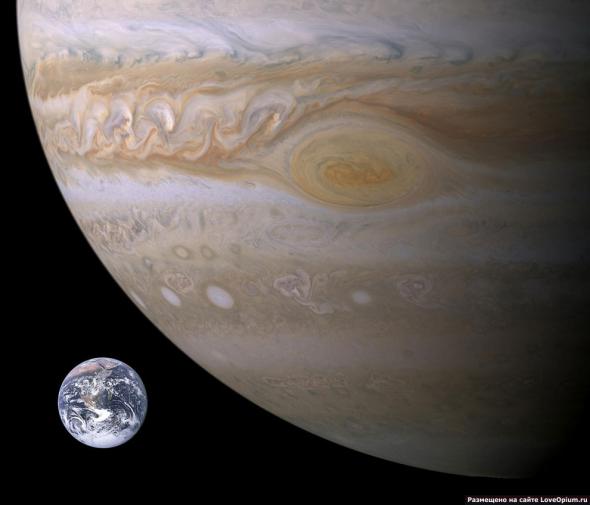 Юпитер огромен,Он всех перерос.И вертится,Словно ужаленный пес.Захочешь на нем “приземлиться” -Там не на что,Даже садиться!
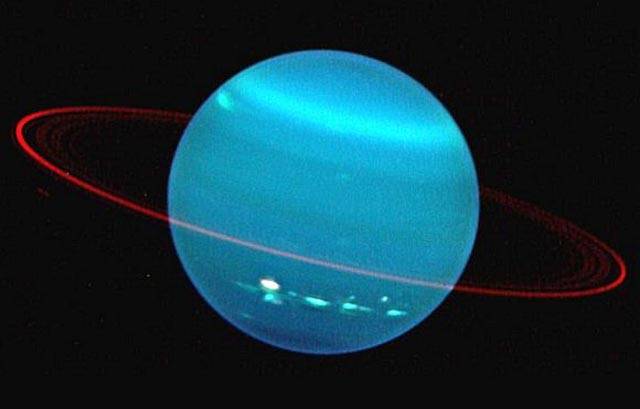 Уран – голубая планета,Метановой дымкой одета. Она при вращенье,Свалилась на бок.И где ее запад?Где юг и восток?
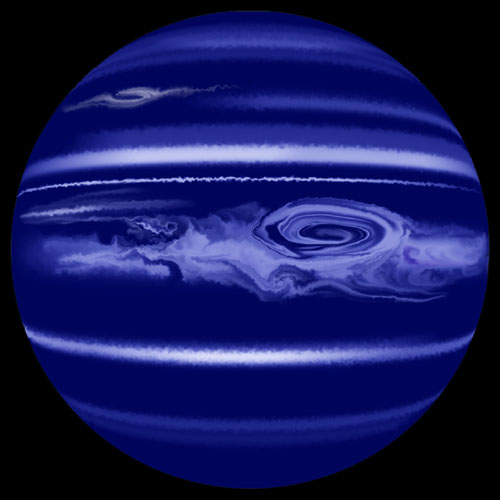 Последний из этихГигантских шаров -Нептун в синей шубе,Своих облаков.Весь плотно в прозрачныеЛьдины одет.Сквозь лед в глубину,Пробирается свет.
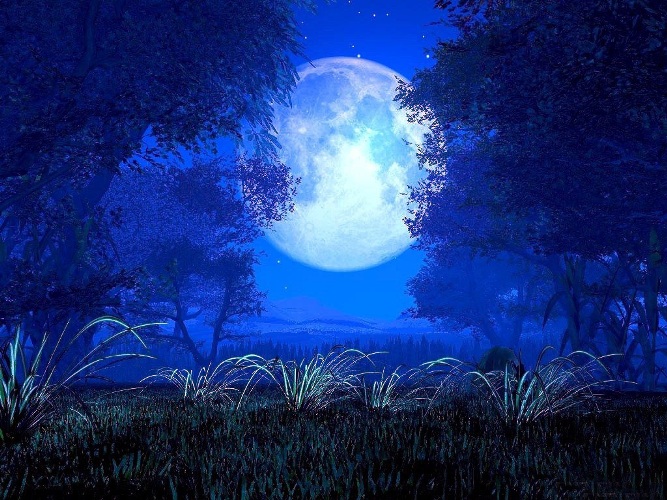 Верный спутник,Ночей украшенье,ДополнительноеОсвещенье.Мы, конечно,Признаться должны,Было б скучно Земле,Без Луны.
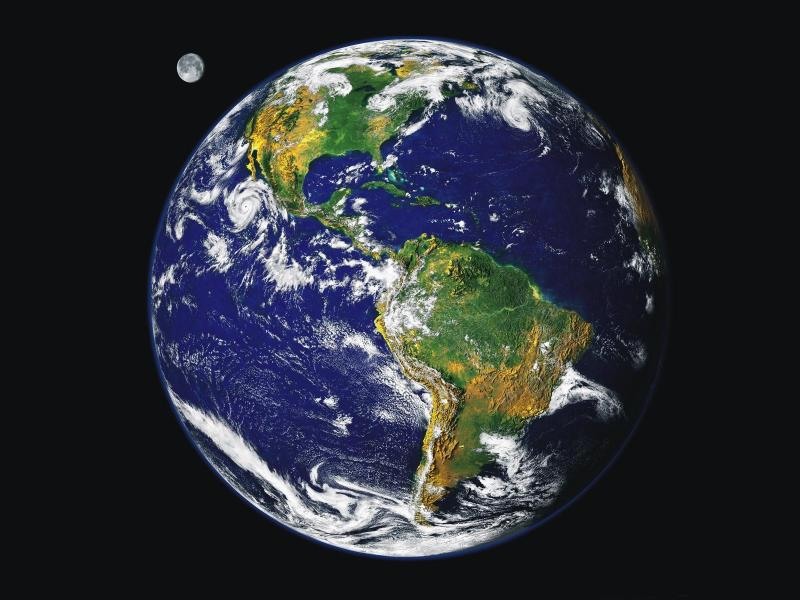 И только милая Земля,Во всем пригодна для жилья.Так и летим на шарике,Без крыльев и руля,На нашем теплом шарикеПо имени Земля.
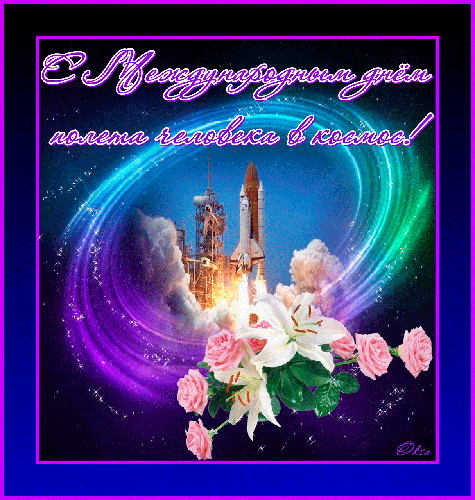